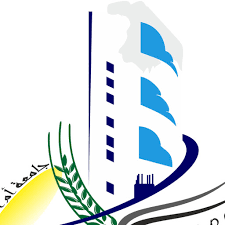 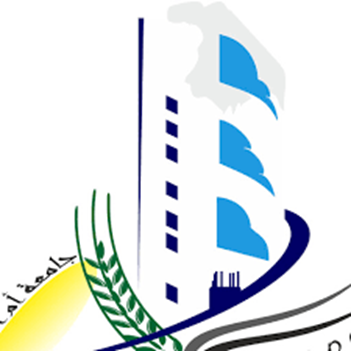 Université Larbi Ben M’Hidi - Oum El Bouaghi
Faculté des Sciences Exactes et des Sciences de la Nature et de la Vie
Département des Sciences de la Matière
Chimie L 2
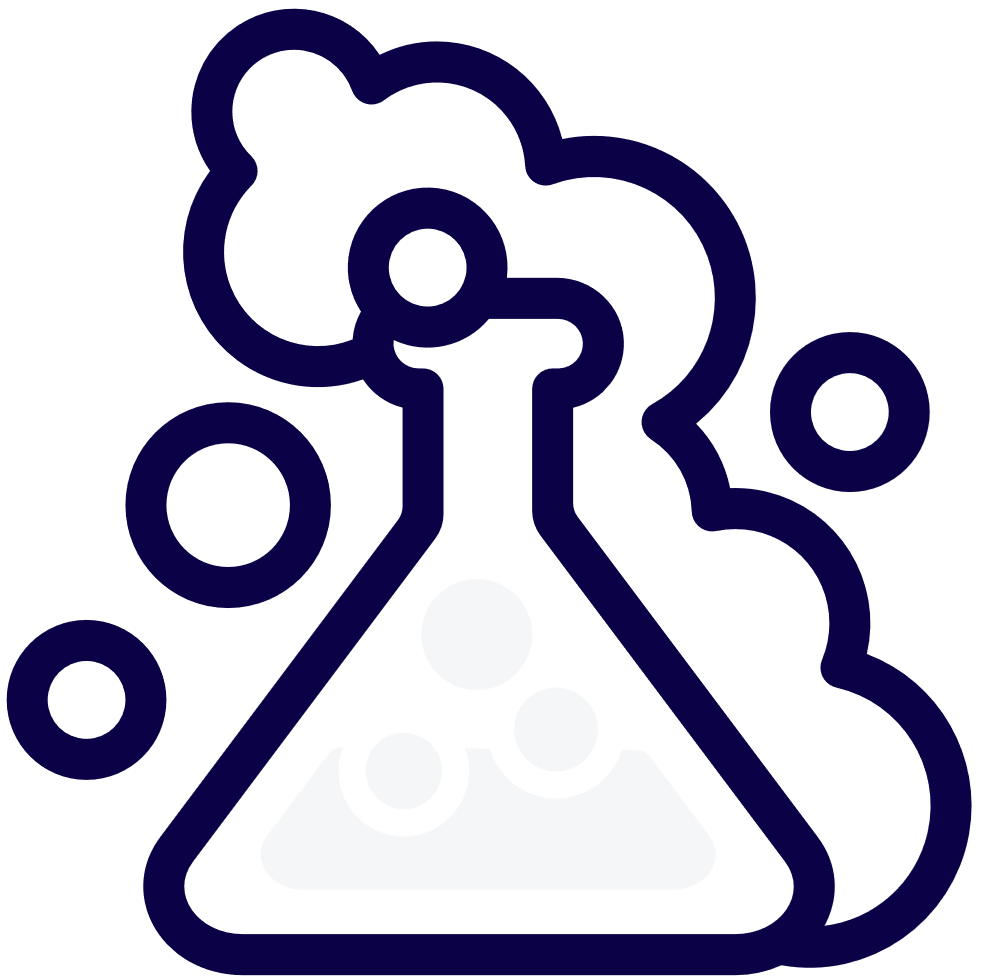 Chimie minéral
Chapitre : 7,8
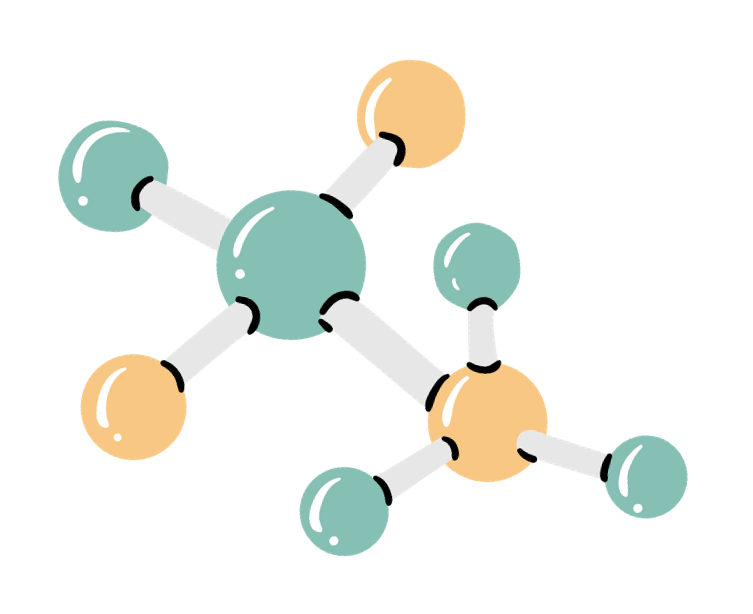 Mme Zaama
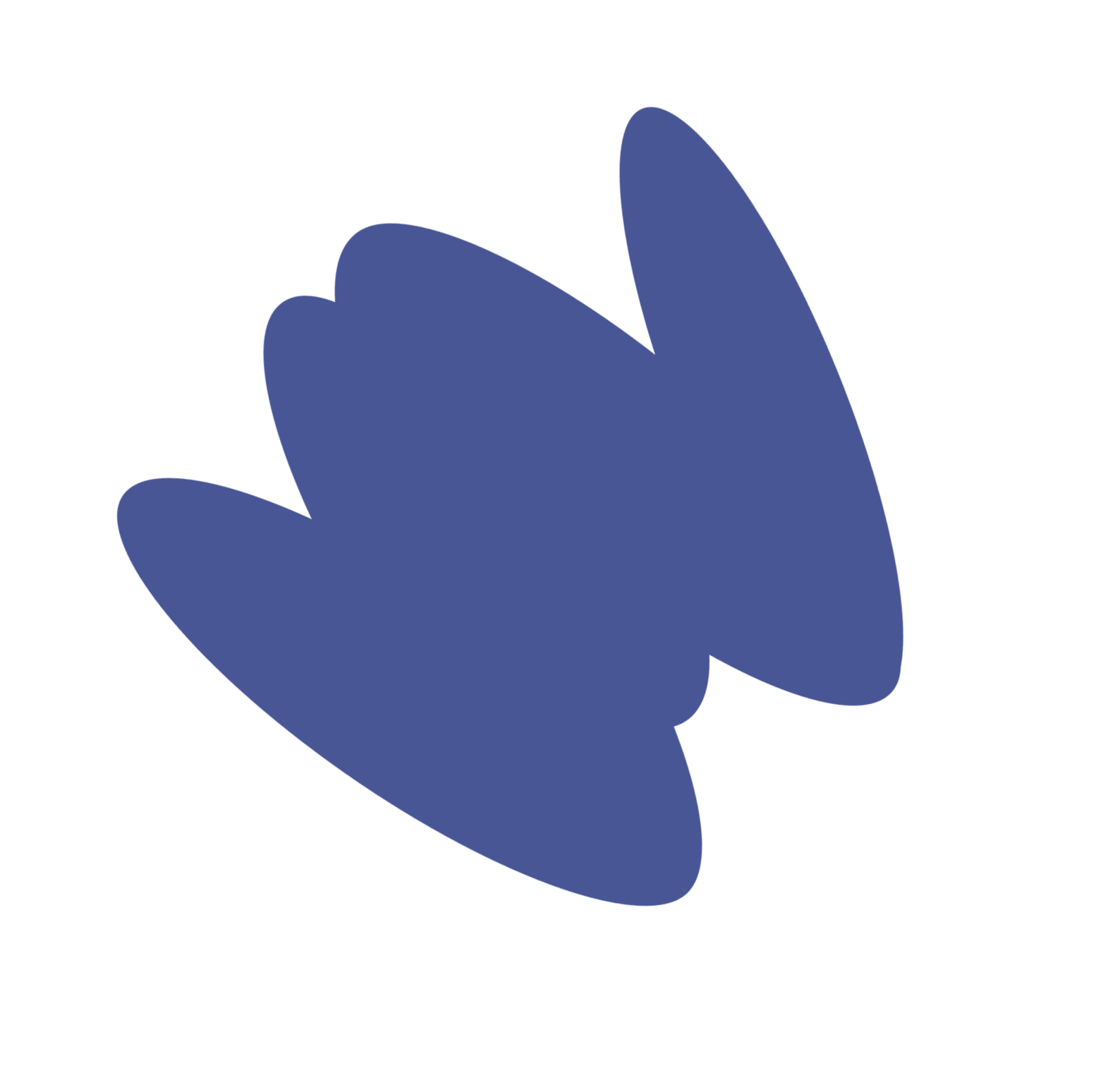 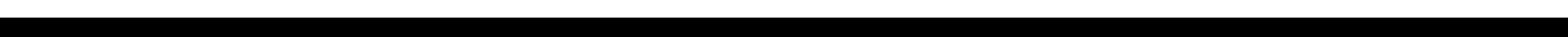 Introduction
les quatre éléments chimique : l’azote (N) le phosphore (P) , l’arsenic (As) et l’antimoine (Sb) , appartiennent au groupe 15 du tableau périodique , également connu sous le nom de groupe de l’azote . Ces éléments se distinguent par des propriétés physiques et chimique variées qui leur conférent une grande importance dans de nombreux domaines scientifiques et industriels .
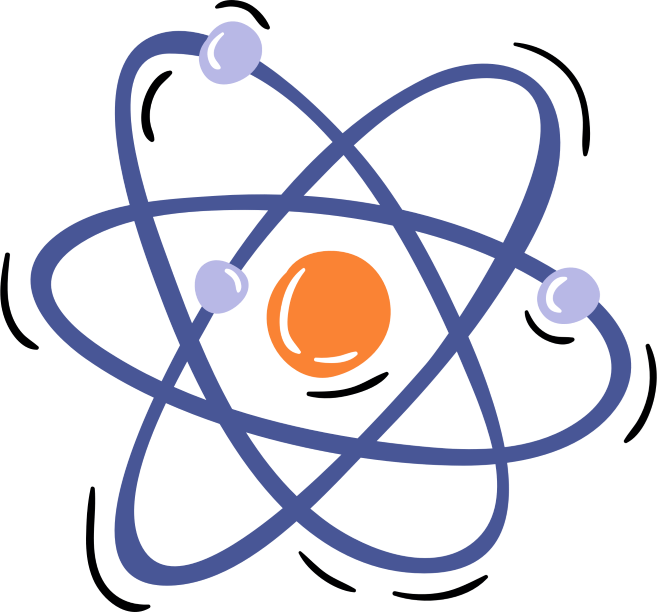 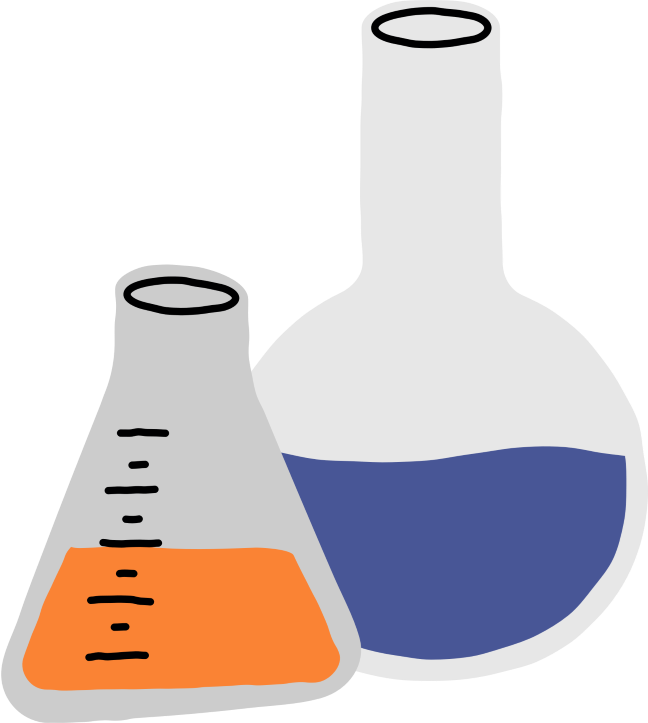 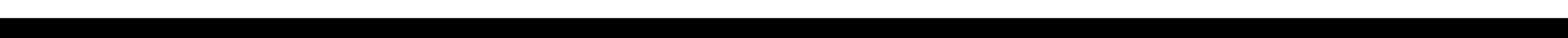 15


P
Phosphore
7
N
L’azote
Tableau pèriodique
L’azote,Le phosphore, Arsenic et L’antimoine
1
H
3
Li
11
Na
19
K
37
Rb
55
Cs
87
Fr
4
Be
12
Mg
20
Ca
38
Sr
56
Ba
88
Ra
21
Sc
39
Y
57-71
89-103
22
Ti
40
Zr
72
Hf
104
Rf
23
V
41
Nb
73
Ta
105
Db
24
Cr
42
Mo
74
W
106
Sg
25
Mn
43
Tc
75
Re
107
Bh
26
Fe
44
Ru
76
Os
108
Hs
27
Co
45
Rh
77
Ir
109
Mt
28
Ni
46
Pd
78
Pt
110
Ds
29
Cu
47
Ag
79
Au
111
Rg
30
Zn
48
Cd
80
Hg
112
Cn
5
B
13
Al
31
Ga
49
In
81
Ti
6
C
14
Si
32
Ge
50
Sn
82
Pb
7
N
15
P
33
As
51
Sb
83
Bi
8
O
16
S
34
Se
52
Te
84
Po
9
F
17
Cl
35
Br
53
I
85
At
2
He
10
Ne
18
Ar
36
Kr
54
Xe
86
Rn
57
La
58
Ce
59
Pr
60
Nd
61
Pm
62
Sm
63
Eu
64
Gd
65
Tb
66
Dy
67
Ho
68
Er
69
Tm
70
Yb
71
Lu
89
Ac
90
Th
91
Pa
92
U
93
Np
94
Pu
95
Am
96
Cm
97
Bk
98
Cf
99
Es
100
Fm
101
Md
102
No
103
Lr
113
Nh
114
Fl
115
Mc
116
Lv
117
Ts
118
Og
L’azote
Etat
 naturel:
L'azote ( N):
 est un élément chimique essentiel qui existe sous différentes formes dans la nature. Son état naturel dépend de son environnement
.
.
.
.
1
2
3
4
5
6
Examples ...
Sous forme gazeuse (N₂)
Dans les êtres vivants
 (protéines et 
acides nucléiques)
Dans le sol et l'eau 
(composés chimiques)
1
d’acides aminés dans
 la matière organique
L’ammonium (NH4+)
Les nitrites (NO2-)
N: [He]  2S² 2P³
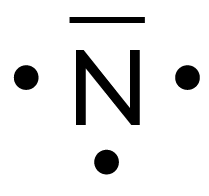 Propriétés phisiques
I
Point 
d'ébullition
Solubilité
 dans l'eau :
Conductivité
 thermique
point de
 fusion
Densité
Gaz :
 environ 1,25 g/L
23,2 mL/L 
à 20 °C et 
1 atm
-210,0 °C 
(63 K).
Faible :
 environ 0,024
 W/(m·K) à 25 °C.
-195,79 °C
 (77 K)
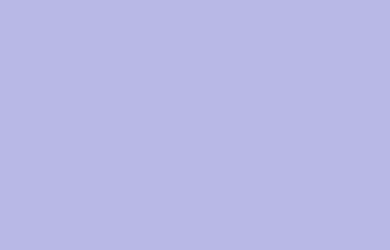 Liquide :
environ 0,808 g/cm³
C
Propriétés chimiques
1-structure molèculaire:
L'azote atmosphérique se présente sous forme de molécules diatomiques (N₂), avec une liaison triple très forte entre les deux atomes, ce qui rend l'azote chimiquement inerte dans des conditions normales
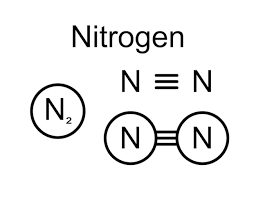 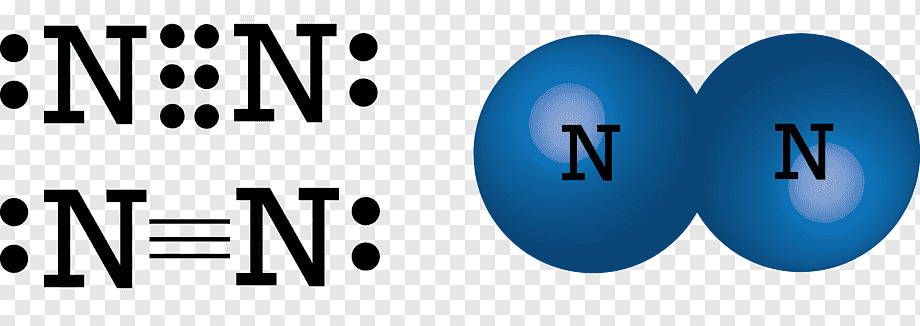 C
3.Réaction avec
 l'oxygène :
2. Inertie chimique :
À très haute température (comme lors des éclairs), l'azote peut réagir avec l'oxygène pour former des oxydes d'azote (NO et NO₂).
L'azote est peu réactif dans les conditions standards en raison de la forte énergie nécessaire pour briser la liaison triple.
Il devient plus réactif à haute température ou en présence de catalyseurs.
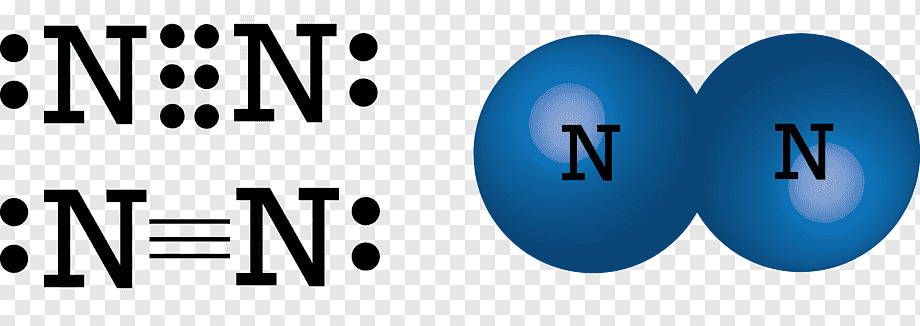 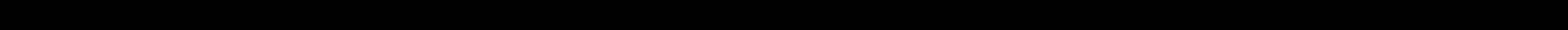 L'azote peut se dissoudre dans certains métaux à haute température, ce qui peut modifier les propriétés du métalC
5.Solubilité
 dans
 les métaux :
4.Réaction avec l'hydrogène :
:
L'azote réagit avec l'hydrogène sous haute pression et haute température, en présence d'un catalyseur, pour produire de l'ammoniac (NH₃) via le procédé Haber-Bosch
L'azote peut se dissoudre dans certains métaux à haute température, ce qui peut modifier les propriétés du métal
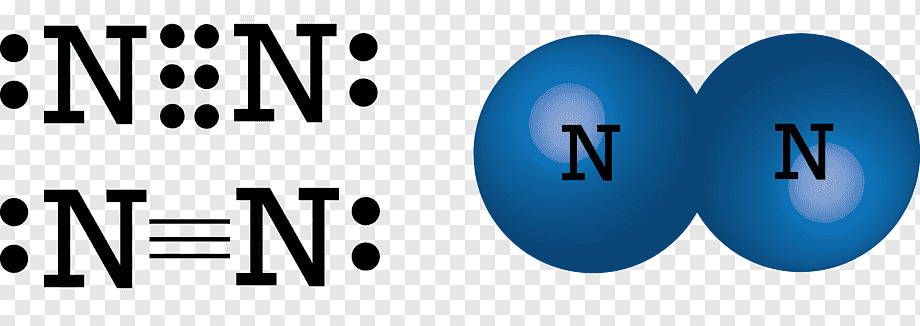 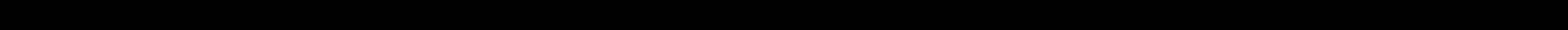 Obtention d’azote :
1-Obtention d’azote à partir de l’air :
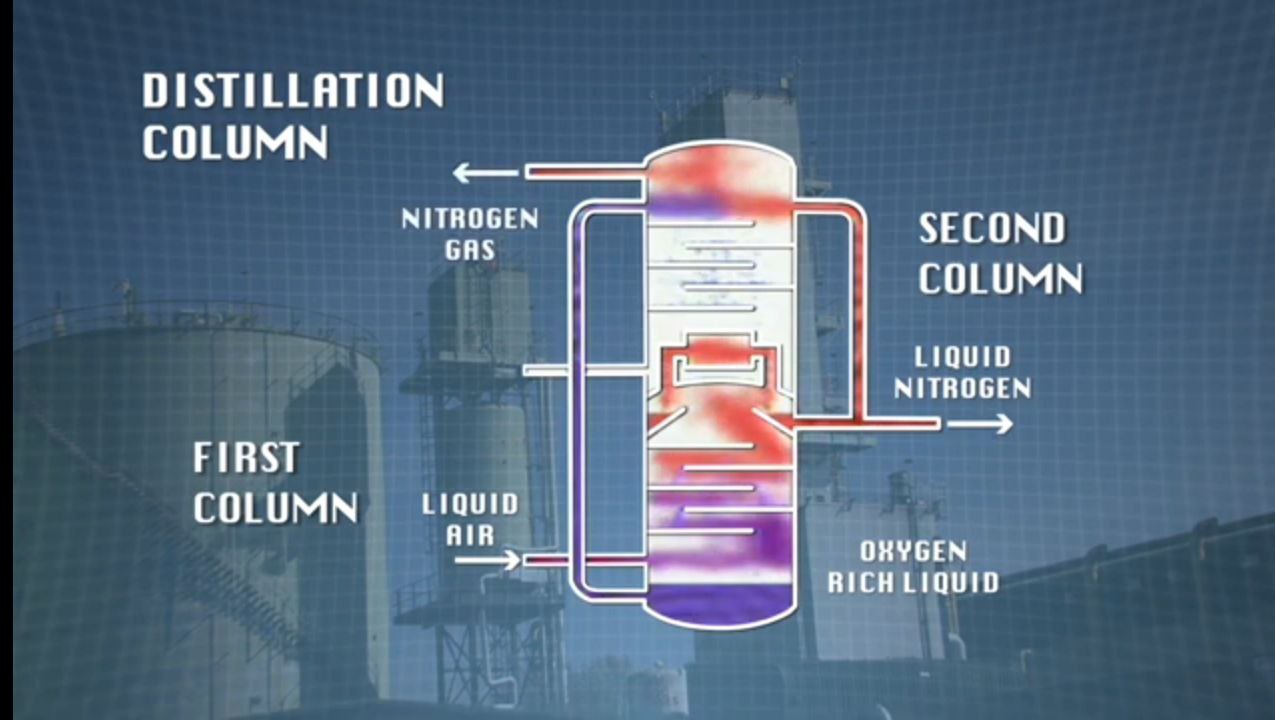 A- Distillation fractionnée de l’air :
Description :
L’azote est séparé des autres composants de l’air grâce à des techniques de refroidissement cryogénique 
Processus :
Compression de l’air et élimination des impuretés
Refroidissement  l’air à -200 °C pour le liquéfier 
Séparation de l’azote à -196 °C à l’aide de distillation
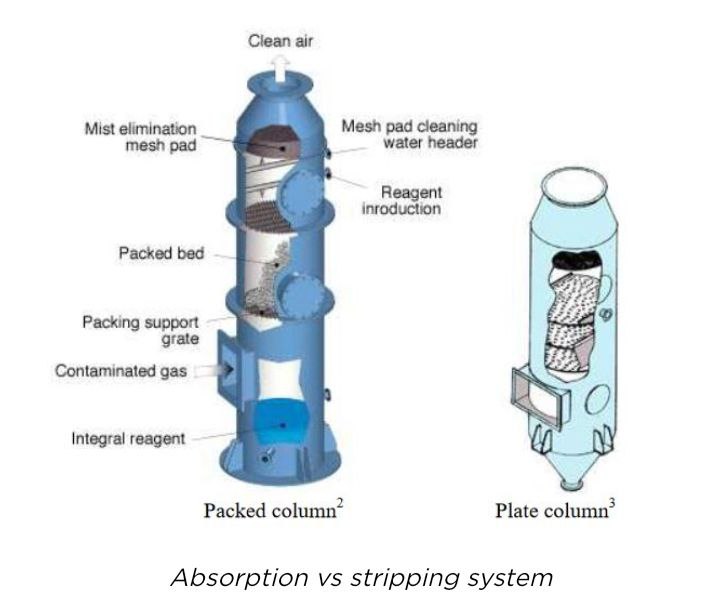 B- Adsorption par variation de pression:
Description :
   Cette méthode utilise des matériaux adsorbants (comme le zéolite) pour capturer l’oxygène de l’air et laisser passer l’azote
Processus:
L’air comprimé est intoduit dans des colonnes remplies de matériaux 
Séparation de l’azote de l’oxygéne , qui est puis relâché par la suit .
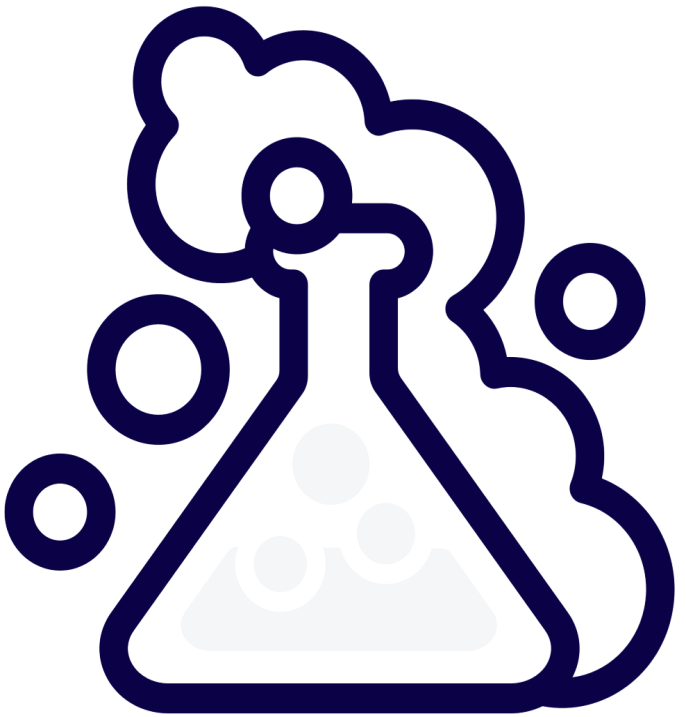 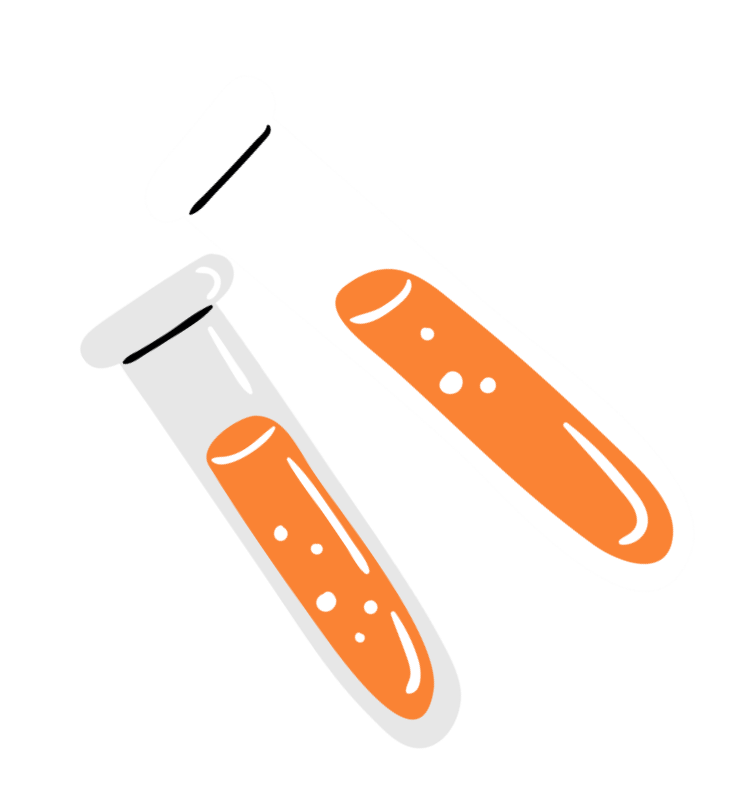 2- Obtention de l’azote en laboratoire :
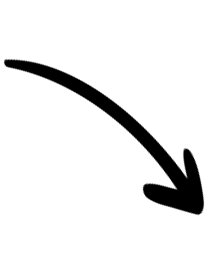 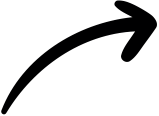 A-Décomposition thermique des azoture (azides)
Description :
Chauffage de composés tels que l’azoture de sodium (NaN3)pour libérer de l’azote .
Réaction chimique :
2NaN3                   2Na + 3N2
B- Décomposition du nitrite d’ammonium :
Description :
Chauffage du nitrite d’ammonium pour produire de l’azote et de l’eau 
Réaction chimique :
NH4 NO2                   N2+ 2H2O
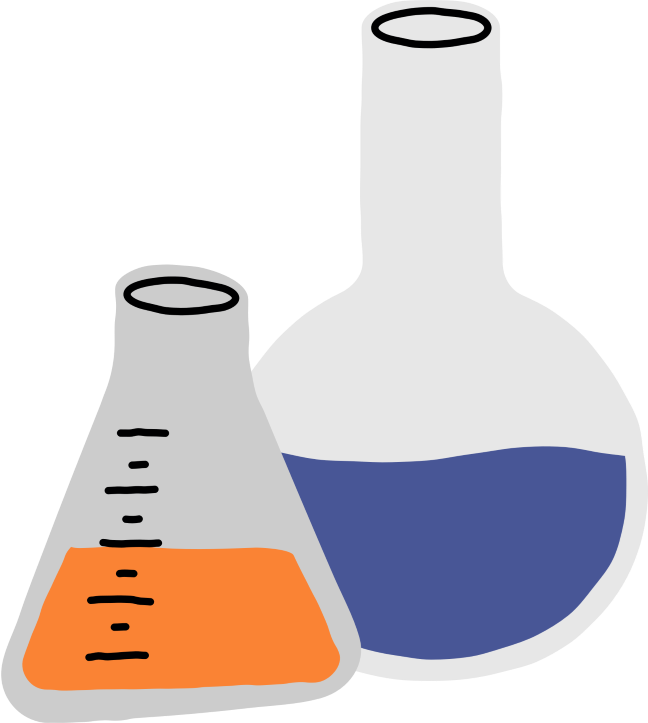 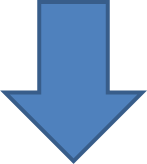 Cette figure illustre les molécules de gaz d’azote résultant de la réaction
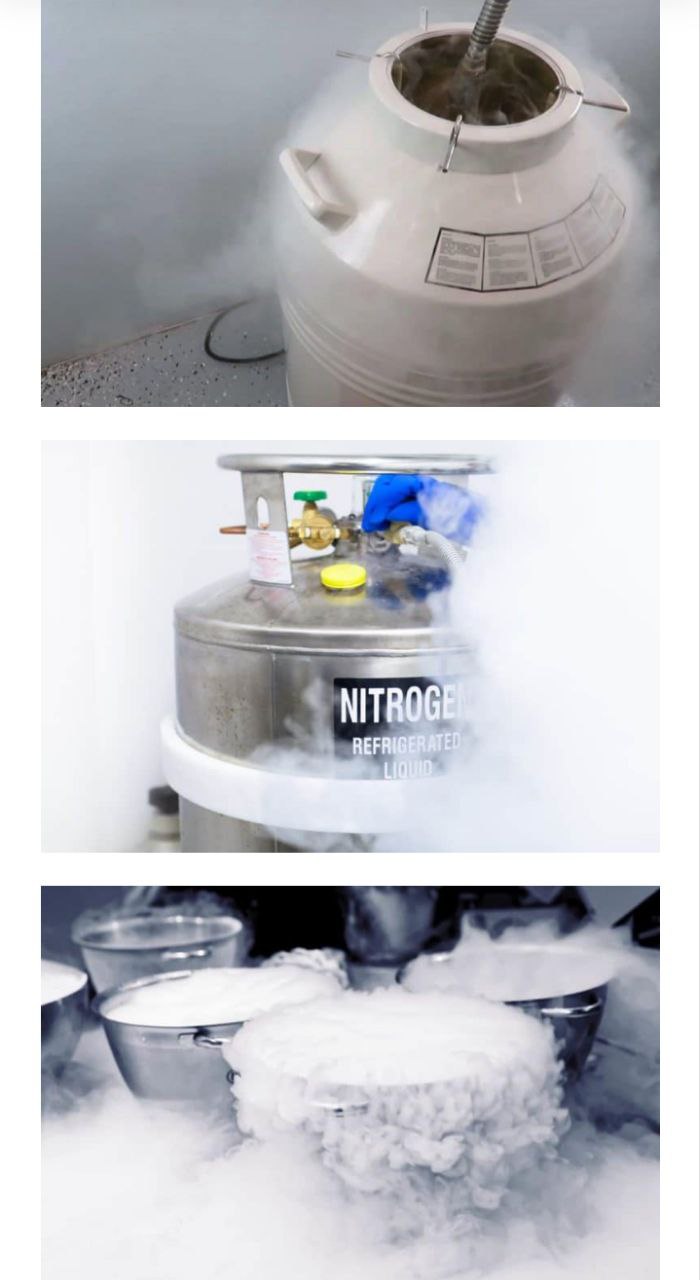 La figure montre le daigramme énergétique de la décomposition de l’azoture de sodium , indiquant que la réaction est exothermique , c’est-à-dire qu’elle libére de l’énergie sous forme de chaleur
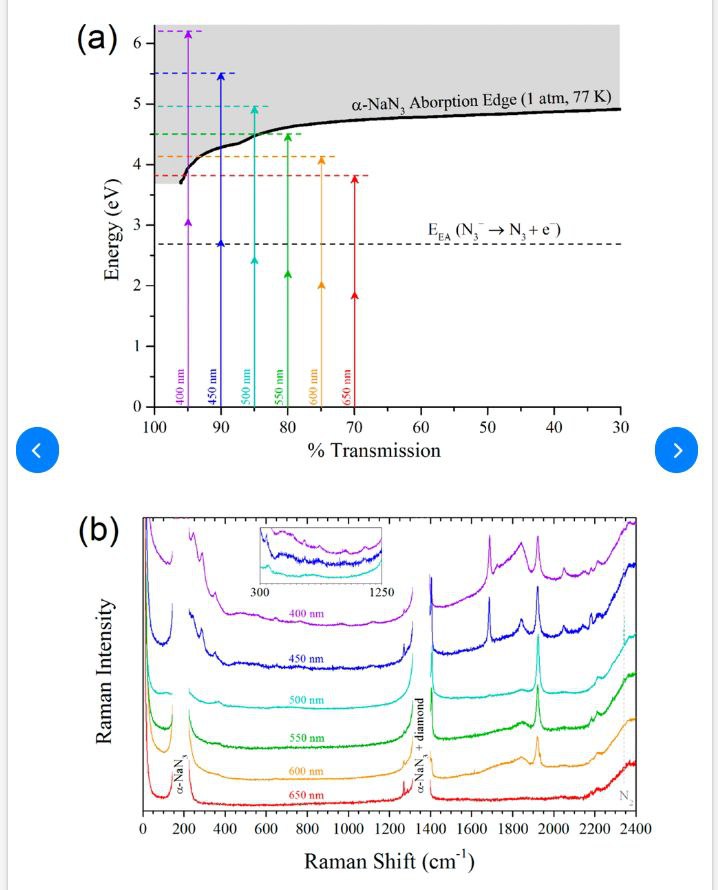 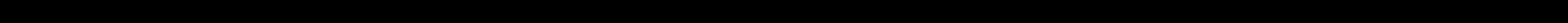 L’ammoniac et ses propriétés :
1-Définition de l’ammoniac :
Lammoniac est un gaz incolore avec une odeur piquante caractéristique. C’est un composé chimique  composé d’azote et d’hydrogène dans un rapporte 1,3 
 
                                      2- Propriétés de l’ammoniac :
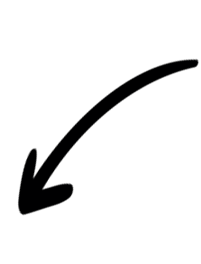 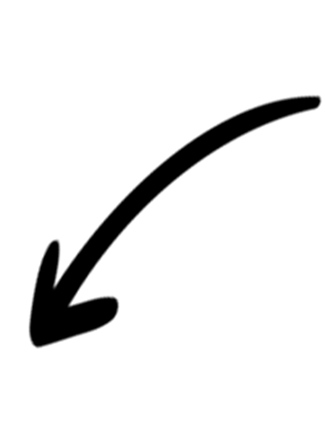 Propriétés chimiques de l’ammoniac (NH3)
Propriétés physiques de l’ammoniac (NH3)
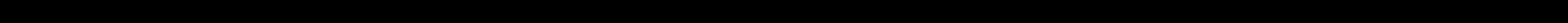 Les propriétés chimiques de l’ammoniac
1- Nature basique
3- oxydation
2- solubilité dans l’eau
4-Réaction avec les acides
L’ammoniac agit comme une base faible et réagit avec l’eau pour former des ions ammonium (NH4+) et (OH-)
Il forme des sels d’ammonium lorsqu’il réagit avec des acides forts
Il forme des liaisons hydrogène avec augmentant ainsi sa solubilité et produisant une solution basique
L’ammoniac s’oxyde avec l’oxygéne en présence d’un catalyseur pour produire de l’azote et de l’eau , ou des oxydes d’azote dans les réactions industrielles
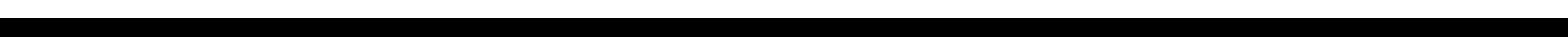 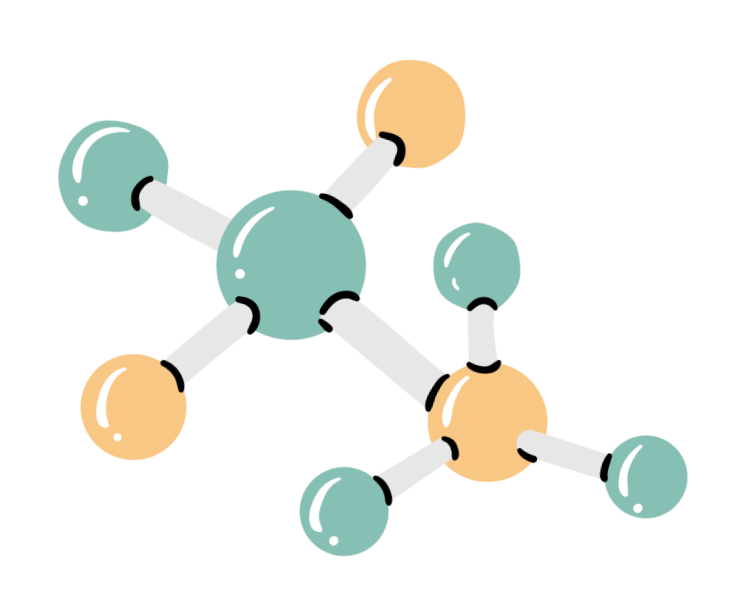 Propriétés physiques de l’ammoniac
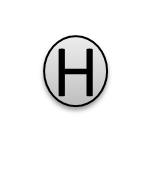 H
N
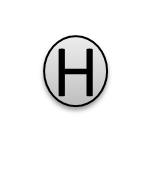 Point de fusion :
-77,7°C
Pression critique:
113,5 bars
Point d’ébullition:
-33,4 °C
NH3
Capacité thermique :
Elevée ce qui rend l'ammoniac utile comme fluide frigorigène
Densité :
0,73 kg/m
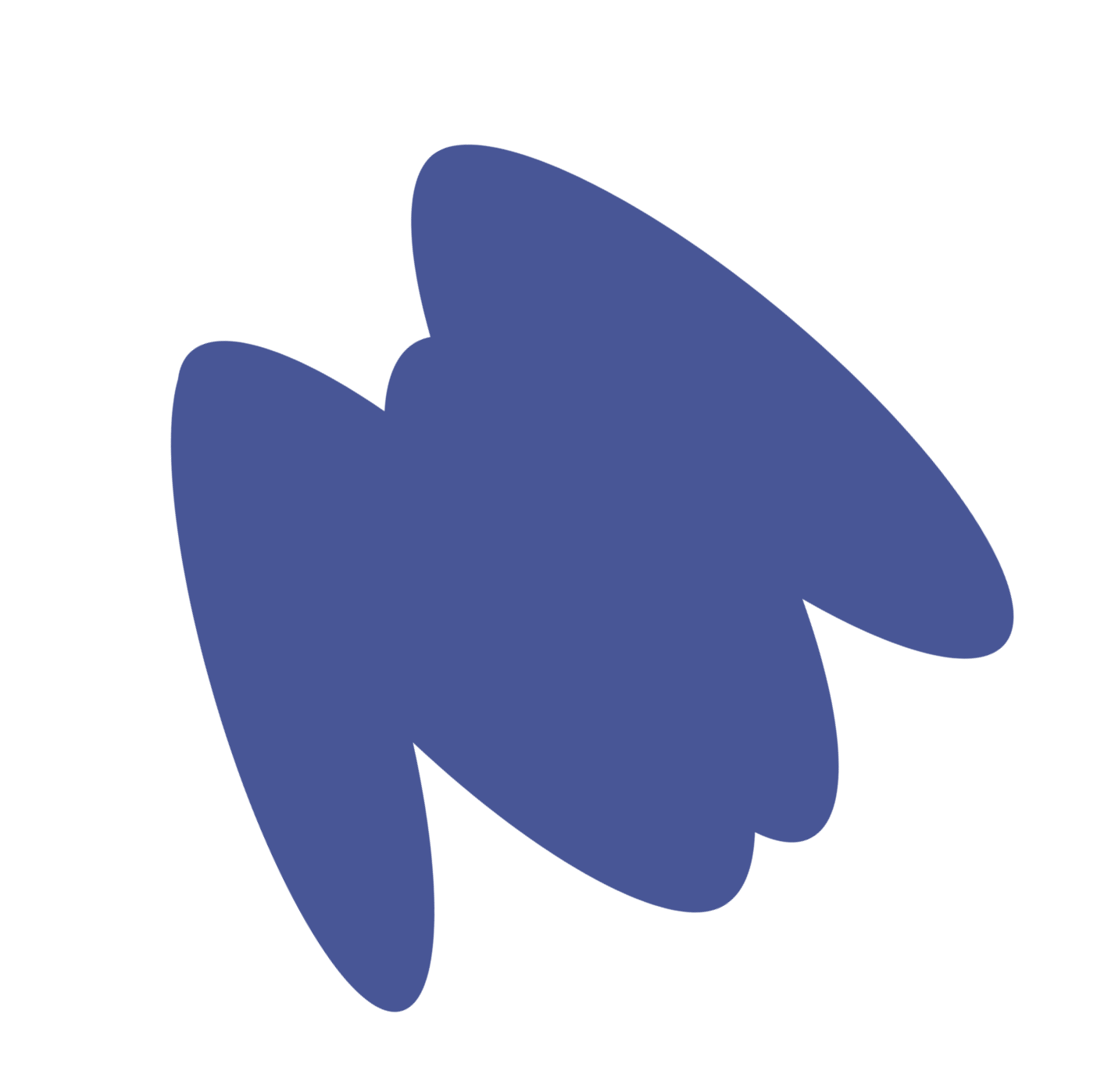 Solubilité dans l’eau:
1L d’eau dissout 700L ammoniac
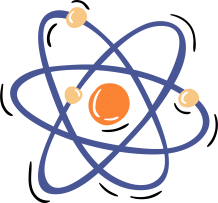 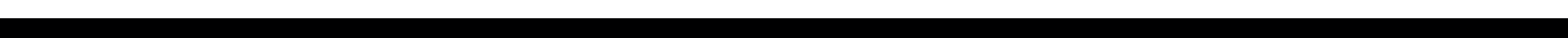 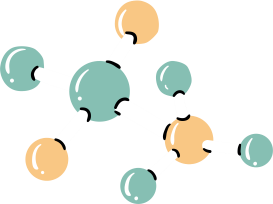 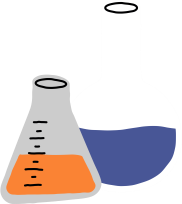 Oxydes d’azote
1-Définition des oxydes d’azote :
Composés formés d’azote et d’oxygène , les plus importants sont :
NO :Gaz incolore produit par la combustion des carburants 
NO2: Gaz brun rougeâtre , principal polluant .
Ils contribuent au smog , aux pluies acides et â la formation d’ozone troposphérique 
2- Caractéristiques générales :
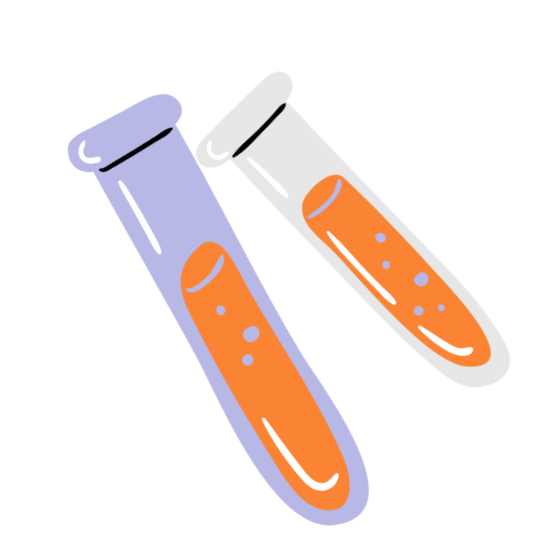 Certains sont incolores (NO) , d’autres bruns (NO2) 
Solubles dans l’eau , formant de l’acide nitrique 
Responsables de la pollution et de problèmes respiratoires
Sources : activités humaines et naturelles ( éclairs) 
3-Rôle dans la préparation de l’acide nitrique :
Impliqués dans le procédé Ostwald , transformant l’ammoniac en acide nitrique via des réactions cycliques
4-Dissolution dans l’eau : 
Lors de la dissolution de NO2 dans l’eau , il se forme de l’acide nitrique (HNO3), et le NO2 est régénéré dans un processus cyclique en industrie
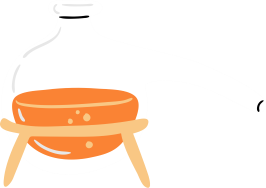 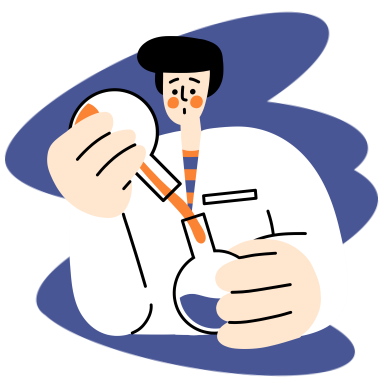 Préparation de l’acide nitrique et ses utilisations
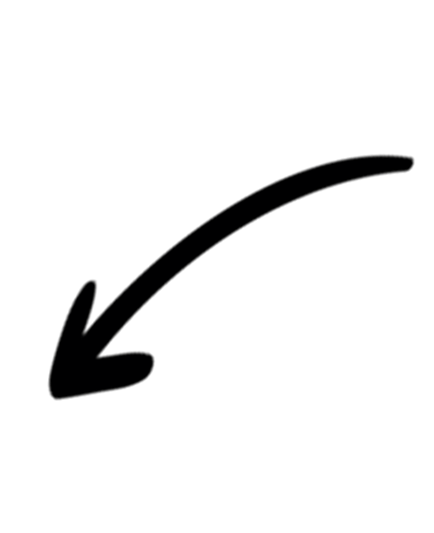 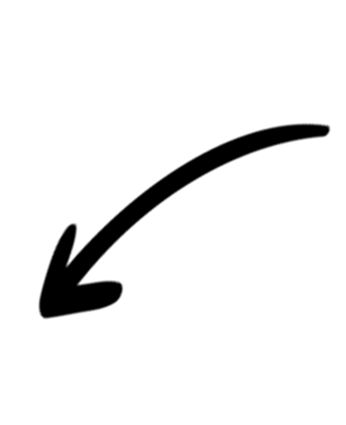 1-Préparation de l’acide nitrique
B-Méthode industrielle :
Oxydation de l’ammoniac (NH3) en oxyde nitrique (NO) avec de l’air , utilisant un catalyseur en platine 
Les réactions chimique :
4NH3 +5O2         4NO + 6H2O
2NO + O2            2NO2
3NO2 + H2O         2HNO3 +NO
A-Méthode de laboratoire :
L’acide nitrique est préparé en chauffant du nitrate de sodium (NaNO3) avec de l’acide sulfurique concentré (H2SO4) à une température inférieure à200°C
Équation chimique : NaNO3+H2SO4       NaHSO4+HNO3
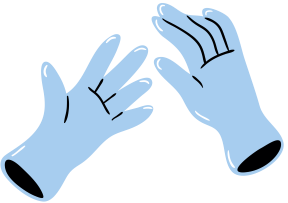 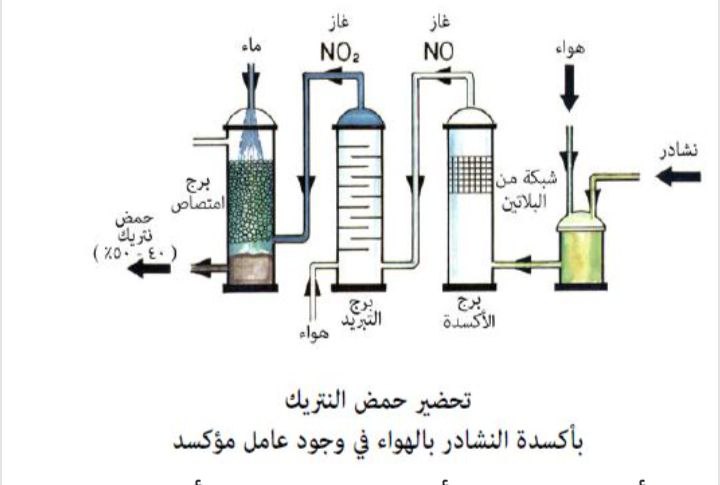 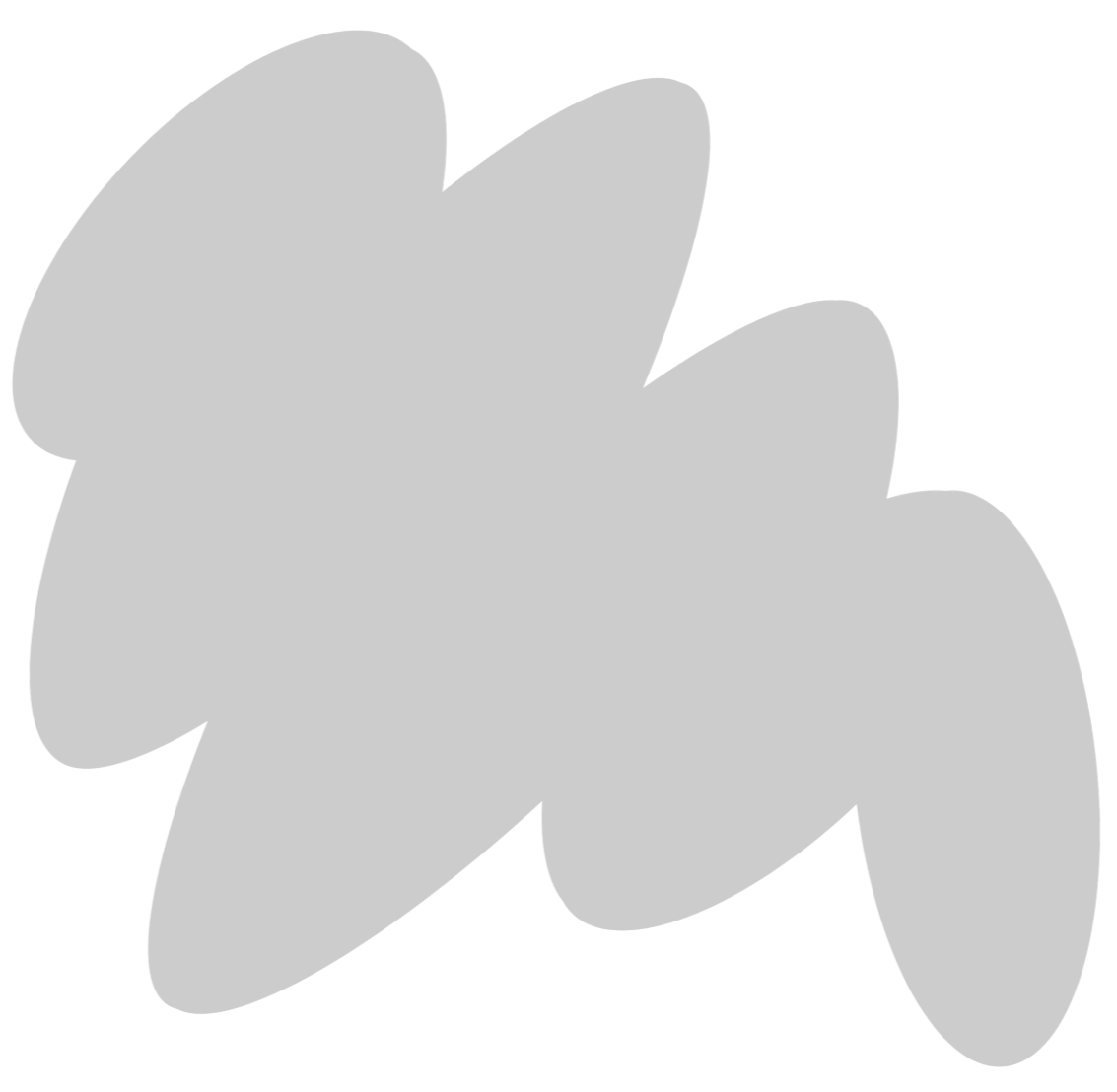 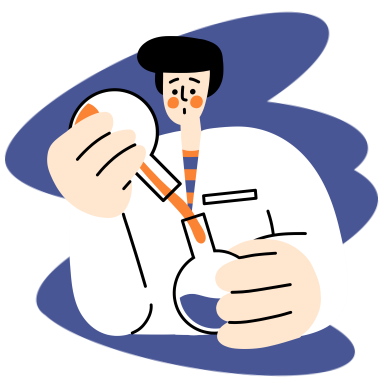 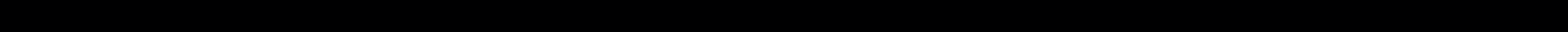 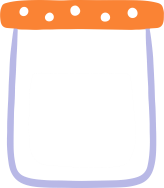 Purification des métaux
Utilisations de l’acide nitrique
Production de nitrates
Dissolution des métaux
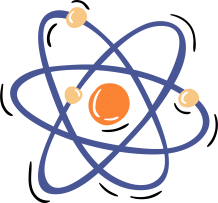 Test de la pureté des métaux précieux
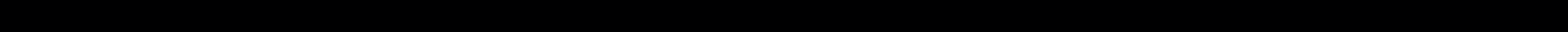 Merci de votre écoute